PHARMACONOMY
DR.RAMYA S.S
ASSISTANT PROFESSOR
DEPT OF HOMOEOPATHIC PHARMACY
Pharmaconomy
As Homoeopathy bears a speciality and originality in the field of medicine,it’s route and mode of administration also bears a speciality

DEFINITION :The subject dealing with the route or channel of administration of drugs and medicine is termed as PHARMACONOMY
VARIOUS ROUTES
ORAL ROUTE;(INGESTION THROUGH MOUTH)
BY OLFACTION:(INHALATION THROUGH NOSE OR MOUTH)
BY APPLICATION TO THE SKIN:
Rubbing or Friction(epidermic)
Enepidermic
OTHERS: EYE, EAR etc
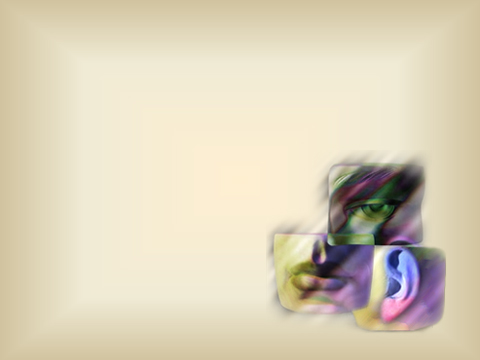 The various homoeopathic dosage 
forms can be introduced into the body 
through a variety of routes. 

PHARMACONOMY 
is the subject that 
deals with the route 
of administration 
of medications.
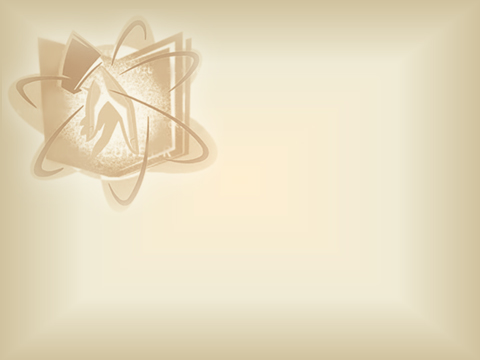 In 6th edition of 
Organon of Medicine, §284, §285, 
Hahnemann clarifies about the 
various routes of administration of  
Homoeopathic Similimum.
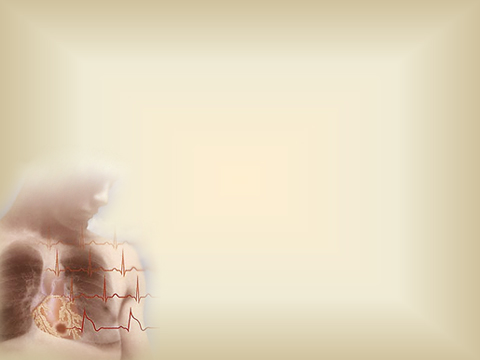 Besides the tongue, mouth and stomach which are most commonly affected by the administration of the medicine...
the nose and respiratory organs 
are receptive of the action of 
medicines in fluid form by means 
of olfaction and inhalation 
through mouth.
But the whole remaining skin of the body clothed with epidermis is adapted to the action of medicinal substances, especially if the inunction is connected with simultaneous internal administration.
In this way, 
the cure of very old diseases maybe 
furthered by applying externally, 
rubbing it in the back, arms, extremities, 
the same medicine he gives internally 
and which showed itself curatively. 

In doing so, he must avoid parts subject 
to pain, spasm and skin eruption.
The nature of the dosage form must be 
in consonance with the intended route of 
administration for maximum effectiveness 
and convenience of handling and 
administration. 

There are various routes or channels 
through which the homoeopathic 
medicine can be introduced into the 
human system.
ORAL ROUTE
Oral route is the most important 
of all the routes of administration. 

Homoeopathic medicines act via oral 
route on the entire human organism, 
not by a process of digestion, 
but via nervous syste
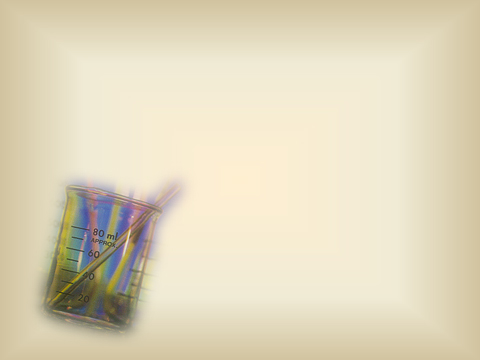 ‘… A similar globule, crushed with some 
sugar of milk and dissolved in a good deal of water and stirred well before every administration will produce a far more 				powerful medicine for the 				use of several days. Every 				dose, no matter how 					minute, touches, on the 				contrary, many nerves.’

			(Aphorism 272)
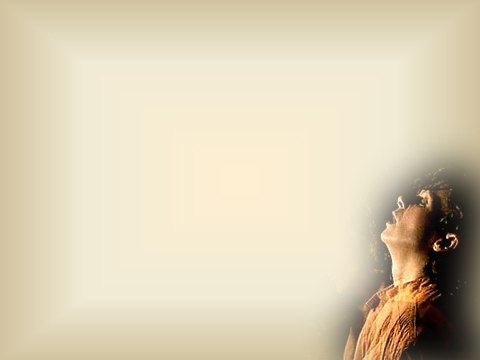 Sub-lingual administration of medicines may also be adopted.

Gurgles are aqueous solutions intended
	to be used after dilution with warm 
	water. The gargle is kept in throat 
	and air from lungs is forced 
	through for the solution to 
	come in contact with the 
	above membranes.
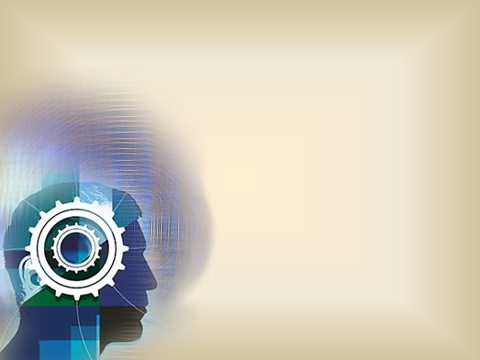 OLFACTION  AND  INHALATION
The olfactory nerve is directly connected 
to the brain (bypassing digestive system) 
and is an interesting avenue for the 
administration of dynamic remedies.
Here the remedy 
reaches the brain 
and higher centres 
directly.
OLFACTION
A method of administering medicine through the nose and mouth by act of smelling.
Globule is moistened with medicinal fluid. The patient holds the open mouth of phial first in one nostril, and in the act of inspiration draw the air out of it into himself. 
	(Footnote to §288, 5th edition of Organon of Medicine)
In children it is applied close to the  
   nostrils while they are asleep. 
   This method is usually applied for 
   idiosyncratic patients and when it is not 
   possible to administer the medication 
   orally as in cases of epilepsy, hysteria, 
   lock-jaw, etc.
INHALATION
Inhalations are solutions of medicaments 
administered by nasal or respiratory 
route, intended for local or systemic 
effects. Inhalations are applied in form of 
vapors that are to be inhaled along with 
breath from the surface of hot water.

Vehicles preferred are normal saline and 
other water based liquids. 1tsp of 
medicine is poured to 1 pint of hot water, 
not boiling water.
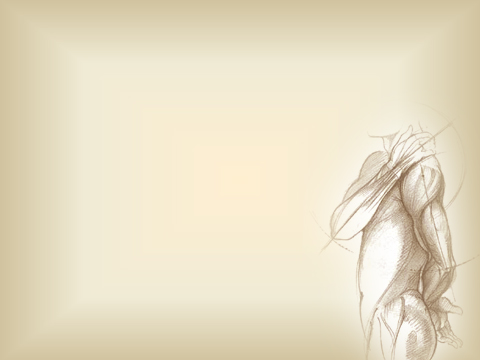 APPLICATION  TO  SKIN
The remedy, in its watery solution maybe 
	rubbed into parts of the body that are free
	from skin, pain and cramps.

A small quantity of the solution 
	should be rubbed with the hand, 
	until the limb is dry. Also for this 
	purpose, the bottle should be 
	shaken five or six times.
The drugs applied to the skin in the 
   form of lotions, liniments, ointments, 
   poultices, plasters, are meant to 
   exercise local action in adynamic 
   diseases and expedite cure in chronic 
   dynamic derangement.
Rubbing or friction 
(Inunction or Epidermic)

Friction through the whole cutaneous surface of the body, wherever the epidermis is sound as epigastrium, 
	inner parts of the thighs, lower part 
	of the abdomen, back, arms, etc. 

E.g. application of lotions, ointments, liniments
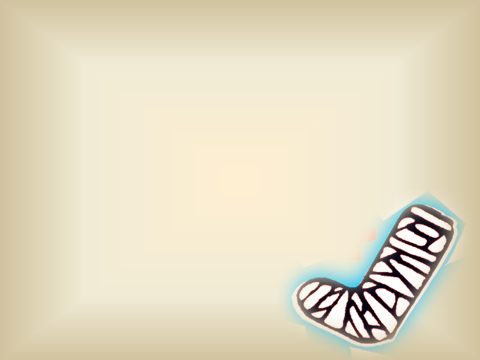 Enepidermic
 In this method drugs are simply kept   
  in contact with the unbroken skin 
  without friction or rubbing.
  E.g. plasters, poultices
OTHER  ORIFICES  OF  THE  BODY
Ear 
Ear drops are often aqueous solutions, 
sometimes glycerin or alcoholic, 
intended for instillation into ear 
e.g. Mullein oil
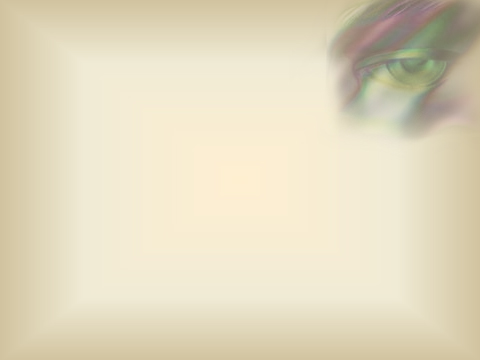 Eye 
Eye drops which are aqueous or oily 
solutions of drugs and eye ointments are intended for instillation into eye. 
E.g. Cineraria eye drops 

The ophthalmic products are generally meant for instillation into the space between the eyelids and the eyeballs.
Rectal route
The forms of rectal administration are 
solutions, ointments and suppositories. 
Consistency of rectal ointments has to be 
thinner and softer than skin ointment to 
easily pass through the fine holes 
of rectal nozzle.

Vagina, Urethra
Medications intended to be delivered 
locally may be injected into the vagina 
or the urethra, as per the need.
PARENTERAL  ROUTES
The parenteral placement of the 
homoeopathic medicines into various 
tissues at various depths including the 
blood stream is a field that has not 
been explored and studied.
Since all studies of the action of 
homoeopathic medicines on healthy 
humans is done by oral or olfactory route, 
sufficient literature to lay down the 
guidelines for parenteral introduction 
remains unavailable.
PLACENTAL  ROUTE   AND  VIA  MILK  OF  MOTHER
The power of medicines acting upon an 
infant  through milk of mother or wet 
nurse is helpful. Every disease in a child 
yields to the rightly chosen homoeopathic 
medicines given in moderate doses to the 
nursing mother and so administered, is 
more easily and certainly utilized than is 
possible in later years.
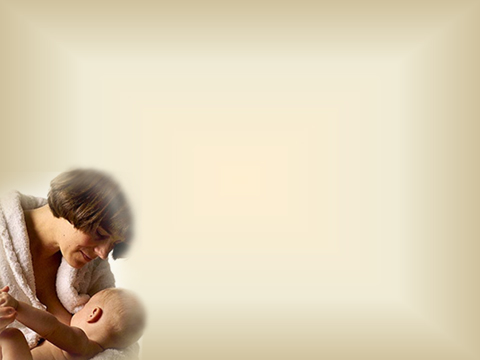 Since most infants usually have imparted 
to them psora through the milk of the 
nurse, if they do not already possess it 
through heredity from the mother, 
		they may be at the same 		
		time protected antipsorically 	
		by means of the milk of the 	
		nurse rendered medicinally 
		in this manner.
But the case of mothers in their pregnancy  
by means of a mild antipsoric treatment, 
especially with sulphur dynamizations, 
prepared according to the directions (§270),
is indispensable in order to destroy the 
psora - which is given them hereditarily; 
destroy it both within themselves and in 
the fetus, thereby protecting posterity in 
advance.
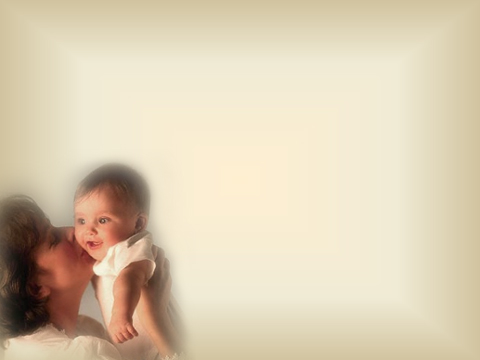 This is true of pregnant women thus 
treated; they have given birth to children usually more healthy and stronger, to the astonishment of everybody. 

				A new confirmation 					of the great truth of 					psora theory 						discovered by me. 
				(Footnote no.164, §284)